PŘÍRODNÍ POLYMERYKasein, syrovátka, vaječné proteiny
RNDr. Ladislav Pospíšil, CSc.
POLYMER INSTITUTE BRNO 
spol. s r.o.
5. 11. 2014
PŘÍRODNÍ POLYMERY PŘF MU 8 2014
1
LITERATURA
Ing. J. Dvořáková: PŘÍRODNÍ POLYMERY, VŠCHT Praha, Katedra polymerů, skripta 1990
J. Mleziva, J. Kálal: Základy makromolekulární chemie, SNTL Praha, 1986
J. Zelinger, V. Heidingsfeld, P. Kotlík, E. Šimůnková: Chemie v práci konzervátora a restaurátora, ACADEMIA Praha 1987,  
A. Blažej, V. Szilvová: Prírodné a syntetické polymery, SVŠT Bratislava, skripta 1985
5. 11. 2014
PŘÍRODNÍ POLYMERY PŘF MU 8 2014
2
Chemie peptidů a proteinů    ( bílkovin)
Nadmolekulární stuktura peptidů a proteinů ( bílkovin)
5. 11. 2014
PŘÍRODNÍ POLYMERY PŘF MU 8 2014
3
Chemie peptidů a proteinů( bílkovin)
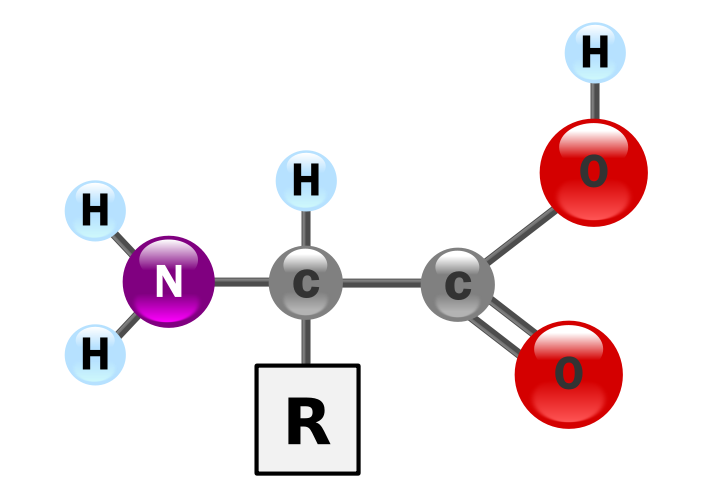 5. 11. 2014
PŘÍRODNÍ POLYMERY PŘF MU 8 2014
4
Chemie peptidů a proteinů( bílkovin)
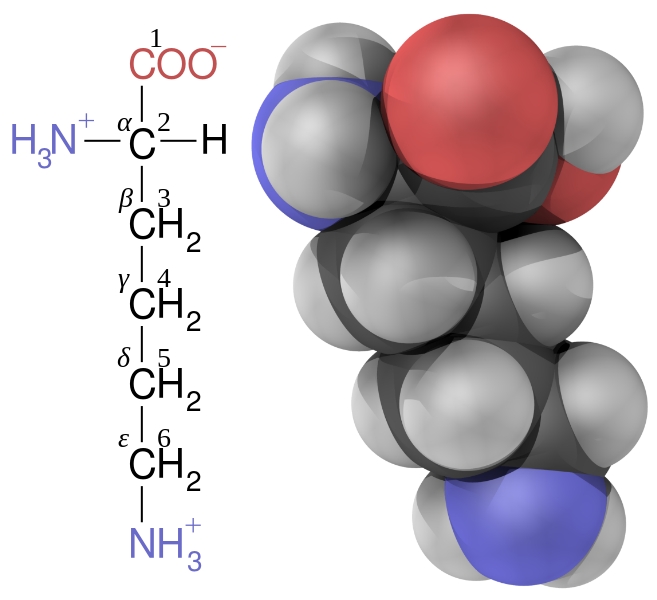 5. 11. 2014
PŘÍRODNÍ POLYMERY PŘF MU 8 2014
5
Chemie peptidů a proteinů( bílkovin)
An amino acid in its (1) un-ionized and (2) zwitterionic forms
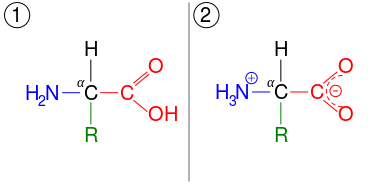 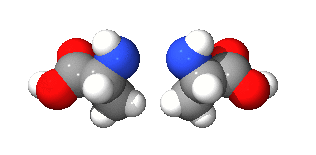 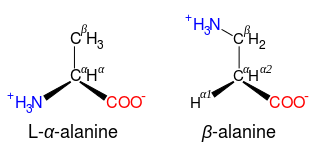 β-alanine and its α-alanine isomer
5. 11. 2014
PŘÍRODNÍ POLYMERY PŘF MU 8 2014
6
Vznik peptidové vazby je reakce, při které reagují alfa-karboxylová skupina jedné aminokyseliny s alfa-aminovou skupinou druhé za odštěpení molekuly vody. Toto řetězení aminokyselin je principem spojování v peptidy a dále v proteiny (bílkoviny). Je to nejdůležitější reakce aminokyselin. K jejímu uskutečnění je třeba dodat energii.
Až na nepatrné výjimky jsou všechny proteiny ve všech živých organismech sestaveny z pouhých 19 druhů aminokyselin a jedné iminokyseliny, prolinu. Ty se obvykle označují jako biogenní nebo také proteinogenní aminokyseliny. Dále ještě existují 21. a 22. aminokyselina (selenocystein a pyrolysin), které se ovšem vyskytují vzácně a 23. aminokyselina N-formylmethionin využívaná bakteriemi místo methioninu
5. 11. 2014
PŘÍRODNÍ POLYMERY PŘF MU 8 2014
7
Chemie peptidů a proteinů( bílkovin)
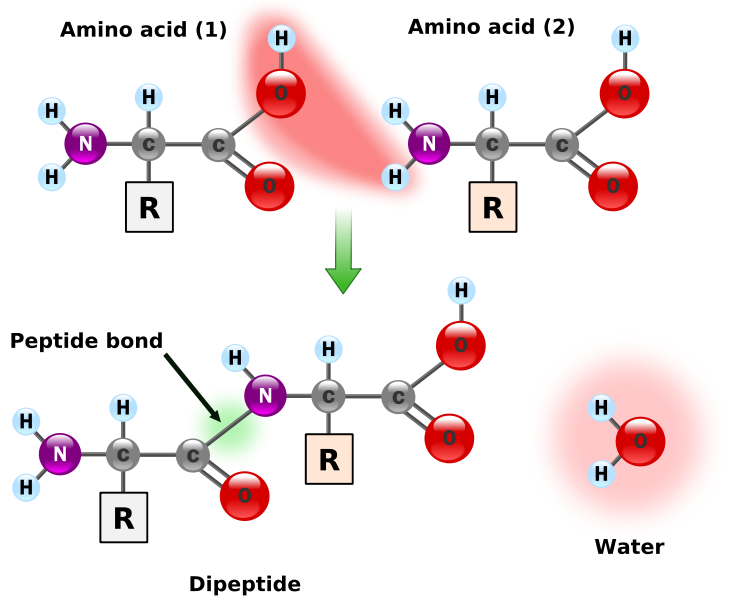 5. 11. 2014
PŘÍRODNÍ POLYMERY PŘF MU 8 2014
8
Aminokyseliny s alifatickým postranním řetězcem
Glycin Gly (G)
Alanin Ala (A)
Valin Val (V)
Leucin Leu (L)
Isoleucin Ile (I)
S karboxylovou nebo amidovou skupinou na postranním řetězci (kyselé skupiny)
Kyselina asparagová Asp (D)
Asparagin Asn (N)
Kyselina glutamová Glu (E)
Glutamin Gln (Q)
S aminovou skupinou na postranním řetězci (basické skupiny)
Arginin Arg (R)
Lysin Lys (K)

S aromatickým jádrem nebo hydroxylovou skupinou na postranním řetězci
Histidin His (H)
Fenylalanin Phe (F)
Serin Ser (S)
Threonin Thr (T)
Tyrozin Tyr (Y)
Tryptofan Trp (W)
5. 11. 2014
PŘÍRODNÍ POLYMERY PŘF MU 8 2014
9
Se sírou v postranním řetězci
Methionin Met (M)
Cystein Cys (C)
Aminokyseliny obsahující sekundární amin (někdy nepřesně iminokyseliny)
Prolin Pro (P)

21. aminokyselina
Selenocystein SeCys – nahrazuje cystein v lidském enzymu glutathionperoxidáze a v enzymech některých bakterií[2]

22. aminokyselina
Pyrolysin Pyl - vyskytuje se zejména u prokaryot.

23. aminokyselina
N-formylmethionin f-Met - hraje roli při iniciaci translace u bakterií a na plastidových a mitochondriálních ribozomech, je tedy první aminokyselinou zařazenou při tvorbě proteinu.
5. 11. 2014
PŘÍRODNÍ POLYMERY PŘF MU 8 2014
10
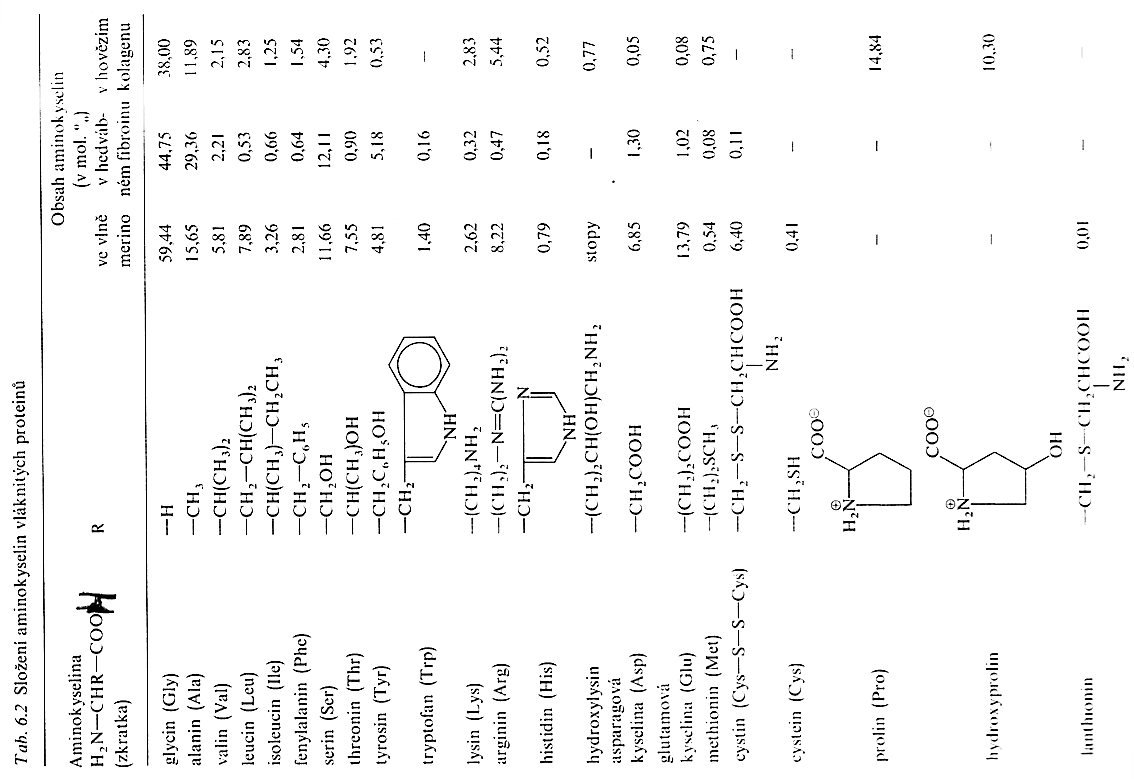 5. 11. 2014
PŘÍRODNÍ POLYMERY PŘF MU 8 2014
11
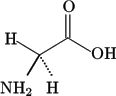 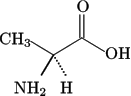 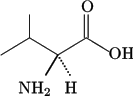 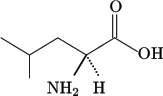 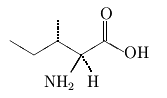 5. 11. 2014
PŘÍRODNÍ POLYMERY PŘF MU 8 2014
12
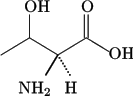 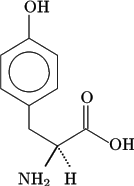 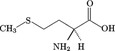 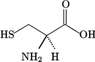 5. 11. 2014
PŘÍRODNÍ POLYMERY PŘF MU 8 2014
13
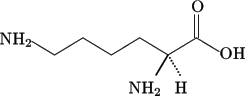 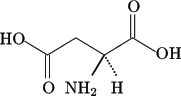 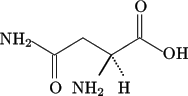 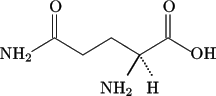 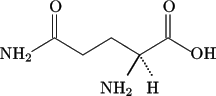 5. 11. 2014
PŘÍRODNÍ POLYMERY PŘF MU 8 2014
14
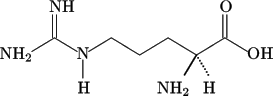 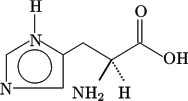 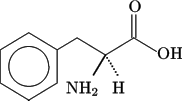 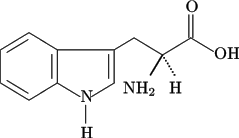 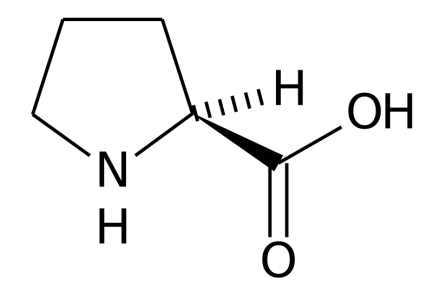 5. 11. 2014
PŘÍRODNÍ POLYMERY PŘF MU 8 2014
15
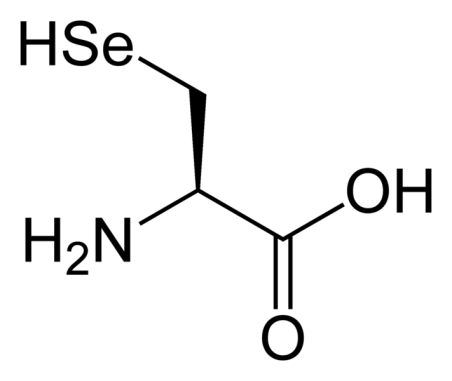 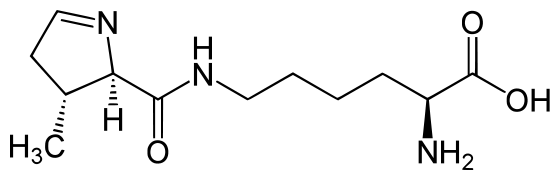 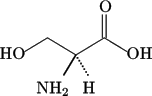 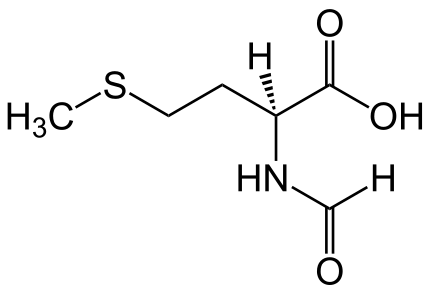 5. 11. 2014
PŘÍRODNÍ POLYMERY PŘF MU 8 2014
16
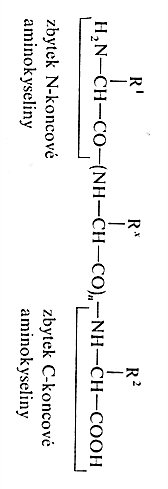 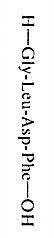 Chemie peptidů a proteinů( bílkovin)
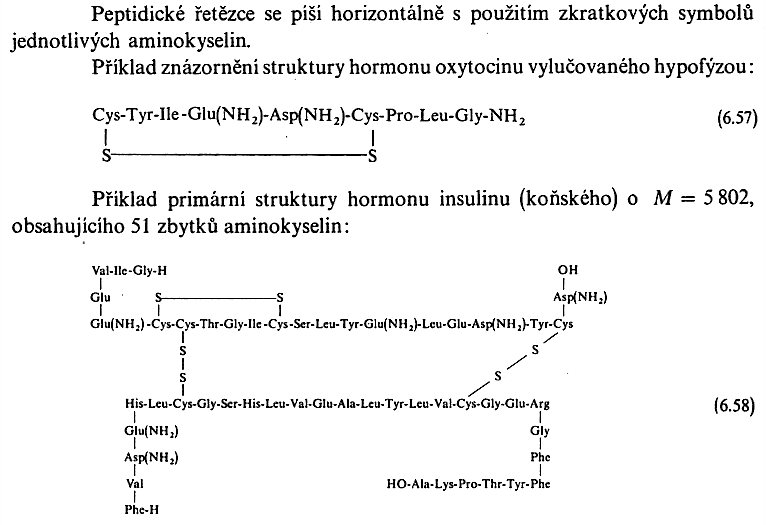 5. 11. 2014
PŘÍRODNÍ POLYMERY PŘF MU 8 2014
17
Chemie peptidů a proteinů( bílkovin)
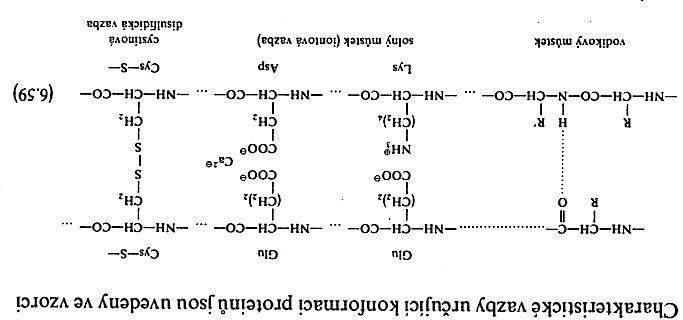 5. 11. 2014
PŘÍRODNÍ POLYMERY PŘF MU 8 2014
18
Chemie peptidů a proteinů( bílkovin)
Izoelektrický bod je taková hodnota pH roztoku, v němž se amfion nepohybuje v elektrickém poli; to znamená, že
jeho volný náboj je zde nulový. Izoelektrický bod lze určit pro každý amfion, tedy zejména pro aminokyseliny,
peptidy a bílkoviny. Jeho hodnota (zejména u bílkovin) výrazně závisí na složení pufru, v němž se provádí
elektroforéza. Pokud je hodnota pH nižší, molekula získává celkově kladný elektrický náboj. Pro hodnoty pH vyšší
je náboj molekuly celkově záporný.
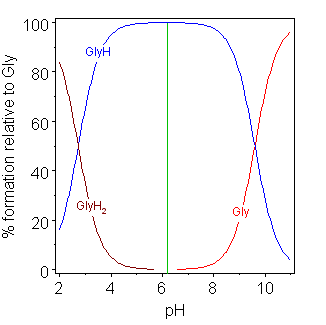 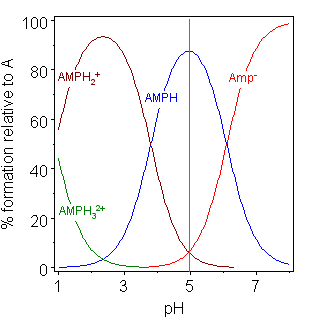 adenosine monophosphate pK = 2.15, 9.16, 10.67
glycine pK = 2.72, 9.60
5. 11. 2014
PŘÍRODNÍ POLYMERY PŘF MU 8 2014
19
Chemie peptidů a proteinů( bílkovin)
For an amino acid with only one amine and one carboxyl group, the pI can be calculated from the mean of the pKas of this molecule.[1]
pI = (pKa + pKb)/2
Každá aminokyselina obsahuje aspoň dvě skupiny schopné disociace: -COOH a -NH3+ a tvoří konjugované zásady -COO- a -NH2.
V roztoku jsou kyselina i její konjugovaná zásada v protonové rovnováze:
R-COOH ↔ R-COO− + H+R-NH3+ ↔ R-NH2 + H+
Jak se ustaví rovnováha, záleží na pH prostředí, tedy na koncentraci protonů v okolí. Karboxylová skupina je silnější kyselina a proton snadněji odštěpuje než přijímá.
5. 11. 2014
PŘÍRODNÍ POLYMERY PŘF MU 8 2014
20
Chemie peptidů a proteinů( bílkovin)
Of the 22 standard amino acids, 9 are called essential amino acids because the human body cannot synthesize them from other compounds at the level needed for normal growth, so they must be obtained from food.[52] In addition, cysteine, taurine, tyrosine, and arginine are considered semiessential amino-acids in children (though taurine is not technically an amino acid), because the metabolic pathways that synthesize these amino acids are not fully developed.[53][54] The amounts required also depend on the age and health of the individual, so it is hard to make general statements about the dietary requirement for some amino acids.
(*) Essential only in certain cases
5. 11. 2014
PŘÍRODNÍ POLYMERY PŘF MU 8 2014
21
Chemie peptidů a proteinů( bílkovin)
5. 11. 2014
PŘÍRODNÍ POLYMERY PŘF MU 8 2014
22
Aminokyselina > peptid > protein, bílkovina
Aminokyselina – monomer, výhradně L- konfigurace
Peptid - mají méně než 50 aminokyselin, tj. M do cca. 5*105, při DIALÝZE  projde celofánovou membránou
Protein, bílkovina – M je od 5*105 do X*106, X Î(1;10)
Určování složení peptidů a proteinů
Kyselá hydrolýza na aminokyseliny
Chromatografie (tenká vrstva, gelová)
5. 11. 2014
PŘÍRODNÍ POLYMERY PŘF MU 8 2014
23
Strukturní hierarchie peptidů a proteinů( bílkovin)
Primární struktura – sled aminokyselin
Sekundární struktura – interakce v rámci jedné makromolekuly 
Terciární struktura - interakce v rámci více makromolekul, svazky řetězců nebo nesousedními segmenty polymerního řetězce
Kvartérní struktura – interakce mezi svazky řetězců
Terciární a kvartérní struktury – tomu se budeme věnovat u kolagenu
5. 11. 2014
PŘÍRODNÍ POLYMERY PŘF MU 8 2014
24
Dělení proteinů( bílkovin) podle výskytu dalších složek v makromolekule
JEDNODUCHÉ (PROTEINY) – hydrolýzu se štěpí jen na aminokyseliny
SLOŽENÉ (PROTEIDY) – hydrolýzu se štěpí na aminokyseliny, cukry, tuky, …
LIPOPROTEINY (tuky)
GLYKOPROTEINY (cukry)
FOSFOPROTEINY (fostátové skupiny > KASEIN)
CHROMOPEROTEINY (barviva, např. hemoglobin, melamin)
5. 11. 2014
PŘÍRODNÍ POLYMERY PŘF MU 8 2014
25
Dělení proteinů( bílkovin) podle rozpustnosti ve vodě
ROZPUSTNÉ (SFÉROPROTEINY)
(TEPLO > KOAGULACE)
Albumin > vaječný bílek
Gluteliny > glutein z pšenice
NEROZPUSTNÉ (SKLEROPROREINY)
Keratiny a a b
Kolageny
5. 11. 2014
PŘÍRODNÍ POLYMERY PŘF MU 8 2014
26
Dělení proteinů( bílkovin) podle tvaru molekul či nadmolekulárních útvarů
VLÁKNITÉ = FIBRILÁRNÍ > HEDVÁBÍ, VLASY, SVALY, VAZIVA
KULOVÉ = GLOBULÁRNÍ > ENZYMY, VAJEČNÉ A MLÉČNÉ BÍLKOVINY, INSULIN, …
5. 11. 2014
PŘÍRODNÍ POLYMERY PŘF MU 8 2014
27
PRIMÁRNÍ STRUKTURA proteinů I
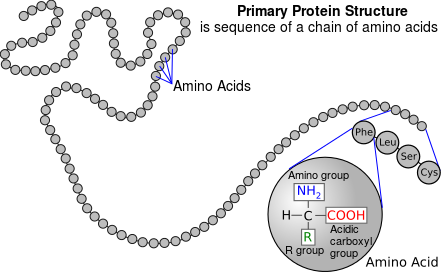 5. 11. 2014
PŘÍRODNÍ POLYMERY PŘF MU 8 2014
28
PRIMÁRNÍ STRUKTURA proteinů IIURČOVÁNÍ SEKVENCE AMINOKYSLEIN
ŠTĚPENÍ POMOCÍ ENZYMŮ -  určitý enzym štěpí jen vazbu mezi určitými aminokyselinami
POPUŽITÍ RŮZNÝCH ENZYMŮ  - různé štěpy > určení pořadí aminokyselin
5. 11. 2014
PŘÍRODNÍ POLYMERY PŘF MU 8 2014
29
PRIMÁRNÍ STRUKTURA proteinů IIIURČOVÁNÍ SEKVENCE AMINOKYSLEIN
Rozštěpení na definovaných místech (jen mezi určitými aminokyselinami) na menší části ENZYMY ZVANÝMI  restrikční endonukleasy (je jich cca. 200 typů)
Další štěpení fragmentů vzniklých prvotním štěpením opět pomocí restrikční endonukleasy ,  ale jinou než bylo děláno první štěpení
Elektroforetické rozdělení štěpů
Matematické zpracování výsledků
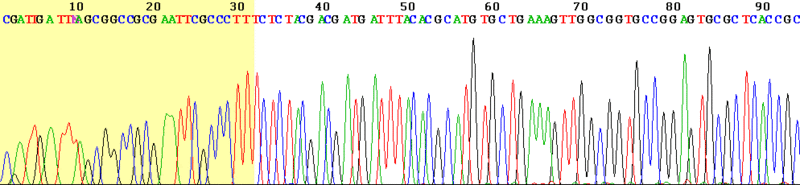 5. 11. 2014
PŘÍRODNÍ POLYMERY PŘF MU 8 2014
30
SEKUNDÁRNÍ STRUKTURA proteinů I
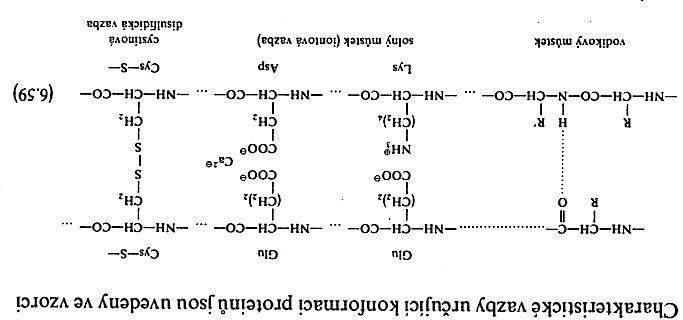 5. 11. 2014
PŘÍRODNÍ POLYMERY PŘF MU 8 2014
31
SEKUNDÁRNÍ STRUKTURA proteinů II
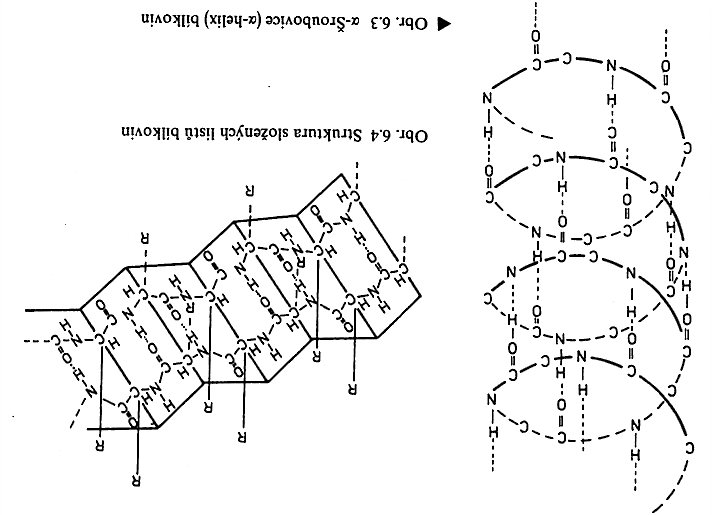 5. 11. 2014
PŘÍRODNÍ POLYMERY PŘF MU 8 2014
32
Kasein – hlavní aminokyselinové složky
Kyselina glutamová (Glu, E)
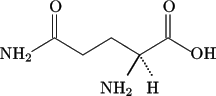 Prolin (Pro, P)
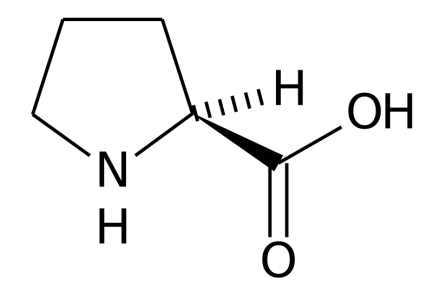 Serin (Ser, S)
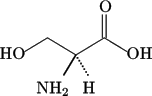 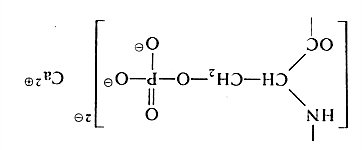 Kasein je FOSFOPROTEID
5. 11. 2014
PŘÍRODNÍ POLYMERY PŘF MU 8 2014
33
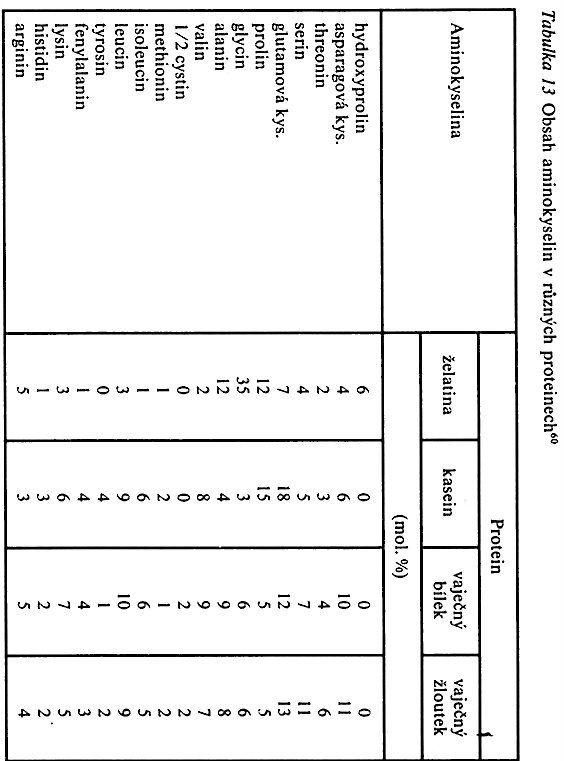 5. 11. 2014
PŘÍRODNÍ POLYMERY PŘF MU 8 2014
34
Kasein – charakteristiky
Bílkovinná složka mléka
Rozeznáváme čtyři typy: aS1, aS2, b, k
Získávám vysrážením kyselinami nebo enzymy
M = cca. 75 000 – 350 000
Nerozpustný ve vodě
Rozpustný v kyselinách a alkáliích
Alkalické roztoky mají schopnost dispergátorů
5. 11. 2014
PŘÍRODNÍ POLYMERY PŘF MU 8 2014
35
Kasein – použití
Lepidla
Barvy 
Galatit (termoset síťovaný FORMALDEHYDEM)
…………..
5. 11. 2014
PŘÍRODNÍ POLYMERY PŘF MU 8 2014
36
Kaseinové lepidlo
Kaseinový klíh se čpavkem: 50 g technicky čistého kaseinu smícháme s 250 ccm vody a mírně ohřejeme. 15 g čpavku smícháme s troškou vody a nalejeme do ohřátého kaseinu. Roztok vzkypí a uniká z něj kyselina uhličitá. Kaseinové pojidlo mícháme tak dlouho, dokud nepřestane šumět. 
Vápenné kaseinové pojidlo: 4 díly tuk neobsahujícího tvarohu smícháme s 1 dílem hašeného nejméně 2 roky starého vápna. Po deseti minutách reakce je pojidlo hotové. Kaseinové pojidlo se musí každý den namíchat čerstvé. Na míchaní kaseinových barev pojidlo rozředíme s 2-3 díly vody. 
Další návod:
30 g jedlé sody rozpustím v horké vodě a za stálého míchání nechám vychladnout. Přidám k 500 g (1/2 kg) odtučněného tvarohu a promíchám kuchyňským mixérem. Nechám půl hodiny stát. Pak lze lepidlo studenou vodou rozředit na potřebnou konzistenci. Kaseinový klíh se sodou je vhodný jako lepidlo anebo jako pojidlo na barvy.
5. 11. 2014
PŘÍRODNÍ POLYMERY PŘF MU 8 2014
37
Kaseinové barvy
Kaseinový klih - jednoduchý recept: Lžíci boraxu rozpustíme v šálku horké vody. Tento roztok přelijeme přes 1/2 kg tuk neobsahujícího tvarohu a dobře rozmícháme mixérem. 20 minut necháme působit a posléze znovu rozmícháme.
Malba kaseinovými barvami: Pigmenty barev smícháme s trochou vody na kaši. Na jeden díl barevné kaše přidáme jeden díl kaseinového klihu a tři díly vody.
Recept na nástěnnou kaseinovou barvu: 1) 2 kg tuk neobsahujícího tvarohu dáme do vyšší nádoby 2) 90 g boraxu rozpustíme v 1/2 l horké vody a tímto roztokem tvaroh přelijeme 3) mixérem dobře rozmícháme a necháme 20 min. odpočinout 4) na základní nátěr rozředíme s 8 I vody 5) na malování smícháme 1-2 díly barevné kaše (pigment s vodou) s jedním dílem pojidla a s 2-3 díly vody
5. 11. 2014
PŘÍRODNÍ POLYMERY PŘF MU 8 2014
38
Kaseinové barvy
Kaseinový klih - jednoduchý recept: Lžíci boraxu rozpustíme v šálku horké vody. Tento roztok přelijeme přes 1/2 kg tuk neobsahujícího tvarohu a dobře rozmícháme mixérem. 20 minut necháme působit a posléze znovu rozmícháme.
Malba kaseinovými barvami: Pigmenty barev smícháme s trochou vody na kaši. Na jeden díl barevné kaše přidáme jeden díl kaseinového klihu a tři díly vody.
Recept na nástěnnou kaseinovou barvu: 1) 2 kg tuk neobsahujícího tvarohu dáme do vyšší nádoby 2) 90 g boraxu rozpustíme v 1/2 l horké vody a tímto roztokem tvaroh přelijeme 3) mixérem dobře rozmícháme a necháme 20 min. odpočinout 4) na základní nátěr rozředíme s 8 I vody 5) na malování smícháme 1-2 díly barevné kaše (pigment s vodou) s jedním dílem pojidla a s 2-3 díly vody
5. 11. 2014
PŘÍRODNÍ POLYMERY PŘF MU 8 2014
39
Kasein v práci konzervátora a restaurátora
5. 11. 2014
PŘÍRODNÍ POLYMERY PŘF MU 8 2014
40
Vaječné proteiny – hlavní aminokyselinové složky
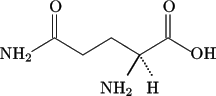 Kyselina glutamová (Glu, E)
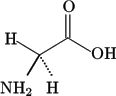 Serin (Ser, S)
Glycin (Gly, G)
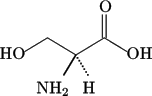 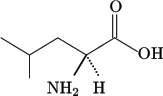 Leucin (Leu, L)
5. 11. 2014
PŘÍRODNÍ POLYMERY PŘF MU 8 2014
41
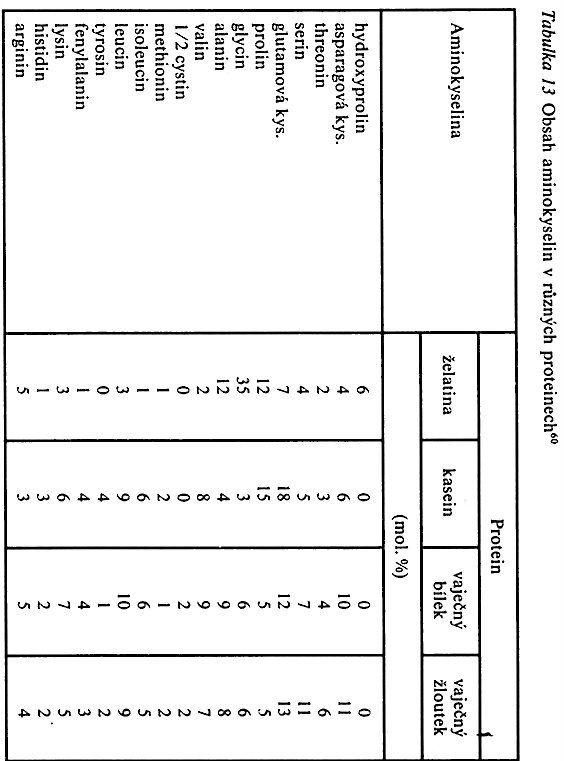 5. 11. 2014
PŘÍRODNÍ POLYMERY PŘF MU 8 2014
42
Vaječné proteiny – použití
Barvy
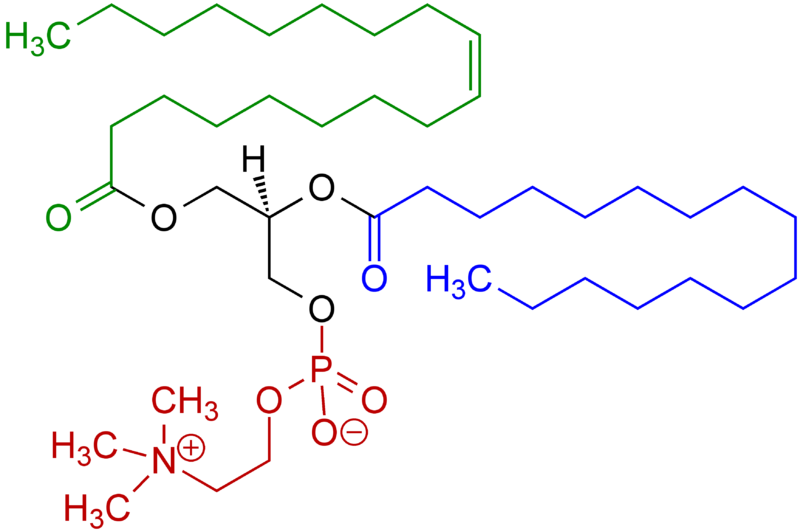 FOSFOLIPID  LECITIN - emulgátor
5. 11. 2014
PŘÍRODNÍ POLYMERY PŘF MU 8 2014
43
Vaječné složky – použití
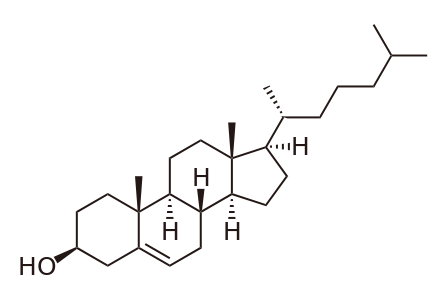 Barvy
CHOLESTEROL – STEROID & emulgátor
5. 11. 2014
PŘÍRODNÍ POLYMERY PŘF MU 8 2014
44
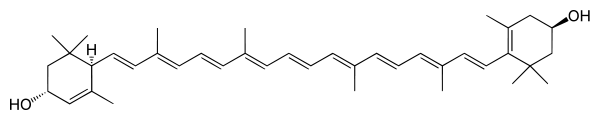 5. 11. 2014
PŘÍRODNÍ POLYMERY PŘF MU 8 2014
45
Vaječné proteiny v práci konzervátora a restaurátora
5. 11. 2014
PŘÍRODNÍ POLYMERY PŘF MU 8 2014
46
Syrovátka
Syrovátka je žlutozelená tekutina, která zbyde po sražení mléka. Syrovátka je vlastně mléčné sérum, které se získává po odstranění kaseinu z mléka. V praxi to vypadá asi tak, že se mléko úmyslně srazí a vznikne tuhá část kasein, což je v podstatě tvaroh, a tekutá část, které se občas říká mléčné sérum, což je syrovátka.
Sušená syrovátka vzniká jako vedlejší produkt při výrobě sýrů nebo tvarohu.
Syrovátka obsahuje vitamíny B1, B2, B6, B12, dále obsahuje i vitaminy C a E. Z minerálních látek to jsou hlavně hořčík, fosfor, vápník, draslík, sodík, zinek. Obsahuje cukr LAKTÓZU.
Při vnějším užívání má syrovátka protizánětlivé účinky, proto je vhodná na citlivou pleť. Také je vhodná na každodenní mytí při akné i nespecifických dermatózách, napíná pokožku, prokrvuje a vyhlazuje. Reguluje pH, proto se doporučuje jako přísada do koupelí. Při ekzémech a lupence je doporučeno pití i koupele.
5. 11. 2014
PŘÍRODNÍ POLYMERY PŘF MU 8 2014
47
Syrovátka (Whey) – OBSAŽENÉ PROTEINY
Whey protein is a mixture of globular proteins isolated from whey
Whey protein is the collection of globular proteins isolated from whey, a by-product of cheese manufactured from cow's milk. The protein in cow's milk is 20% whey protein and 80% casein protein, whereas the protein in human milk is 60% whey and 40% casein. The protein fraction in whey constitutes approximately 10% of the total dry solids in whey. This protein is typically a mixture of beta-lactoglobulin (~65%), alpha-lactalbumin (~25%), bovine serum albumin (~8%)(see also serum albumin), and immunoglobulins. These are soluble in their native forms, independent of pH.
β-Lactoglobulin is the major whey protein of cow and sheep's milk (~3 g/l),
α-Lactalbumin is an important whey protein in cow's milk (~1 g/l) that enhances efficiency of brain function,
Serum albumin, often referred to simply as albumin is a globular protein. Serum albumin is the most abundant plasma protein in mammals.
An antibody (Ab), also known as an immunoglobulin (Ig), is a large Y-shaped protein produced by B cells that is used by the immune system to identify and neutralize foreign objects such as bacteria and viruses.
5. 11. 2014
PŘÍRODNÍ POLYMERY PŘF MU 8 2014
48
Syrovátka v práci konzervátora a restaurátora
Použití není známo
5. 11. 2014
PŘÍRODNÍ POLYMERY PŘF MU 8 2014
49